This exercise is designed to help you understand how neurons work. 

Sort the slides until they are in the correct sequence. Slides 1 – 5 are in the correct order, as is the last one. 

The neuron icon at the top shows you where within a neuron the zoomed in portion is located.
Copyright, A. Malcolm Campbell, 2016
[Speaker Notes: Do not move this slide.
Copyright, A. Malcolm Campbell, 2016]
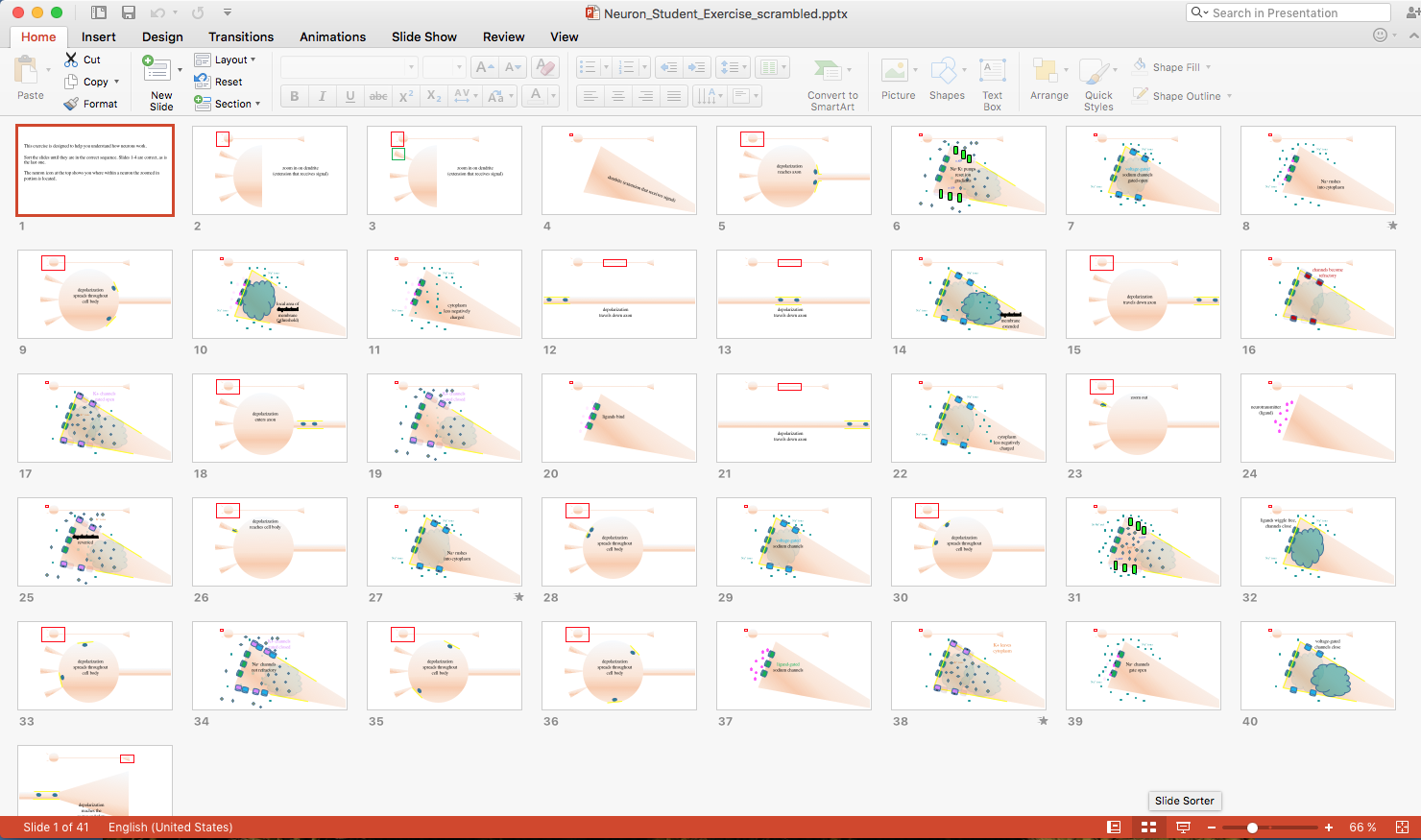 Click on the slide sorter so you can drag the slides into the correct order.
Copyright, A. Malcolm Campbell, 2016
[Speaker Notes: Do not move this slide.
Copyright, A. Malcolm Campbell, 2016]
zoom in on dendrite (extension that receives signal)
Copyright, A. Malcolm Campbell, 2016
[Speaker Notes: Do not move this slide.
Copyright, A. Malcolm Campbell, 2016]
zoom in on dendrite (extension that receives signal)
Copyright, A. Malcolm Campbell, 2016
[Speaker Notes: Do not move this slide.
Copyright, A. Malcolm Campbell, 2016]
dendrite (extension that receives signal)
Copyright, A. Malcolm Campbell, 2016
[Speaker Notes: Do not move this slide.
Copyright, A. Malcolm Campbell, 2016]
Ca2+ ions
Na+ ions
voltage-gated 
Ca2+ channels
gated open
K+ ions
Na+ ions
Ca2+ ions
Copyright, A. Malcolm Campbell, 2016
[Speaker Notes: Sort this slide to its correct place in the sequence of all 61 slides.
Copyright, A. Malcolm Campbell, 2016]
channels become
refractory
Copyright, A. Malcolm Campbell, 2016
[Speaker Notes: Sort this slide to its correct place in the sequence of all 42 slides.
Copyright, A. Malcolm Campbell, 2016]
depolarization
reaches cell body
Copyright, A. Malcolm Campbell, 2016
[Speaker Notes: Sort this slide to its correct place in the sequence of all 42 slides.
Copyright, A. Malcolm Campbell, 2016]
Na+ ions
voltage-gated
sodium channels
Na+ ions
Copyright, A. Malcolm Campbell, 2016
[Speaker Notes: Sort this slide to its correct place in the sequence of all 42 slides.
Copyright, A. Malcolm Campbell, 2016]
Na+ ions
Na+/K+ pump
returned ions
to original locations
K+ ions
K+ ions
Na+ ions
Copyright, A. Malcolm Campbell, 2016
[Speaker Notes: Sort this slide to its correct place in the sequence of all 42 slides.
Copyright, A. Malcolm Campbell, 2016]
depolarization 
spreads throughout
cell body
Copyright, A. Malcolm Campbell, 2016
[Speaker Notes: Sort this slide to its correct place in the sequence of all 42 slides.
Copyright, A. Malcolm Campbell, 2016]
K+ channels
gated closed
Copyright, A. Malcolm Campbell, 2016
[Speaker Notes: Sort this slide to its correct place in the sequence of all 42 slides.
Copyright, A. Malcolm Campbell, 2016]
depolarization 
spreads throughout
cell body
Copyright, A. Malcolm Campbell, 2016
[Speaker Notes: Sort this slide to its correct place in the sequence of all 42 slides.
Copyright, A. Malcolm Campbell, 2016]
Na+ ions
K+ ions
vesicles bind
to plasma 
membrane
Na+ ions
Copyright, A. Malcolm Campbell, 2016
[Speaker Notes: Sort this slide to its correct place in the sequence of all 42 slides.
Copyright, A. Malcolm Campbell, 2016]
Na+ ions
Na+ rushes
into cytoplasm
Na+ ions
Copyright, A. Malcolm Campbell, 2016
[Speaker Notes: Sort this slide to its correct place in the sequence of all 42 slides.
Copyright, A. Malcolm Campbell, 2016]
depolarization
travels down 
axon
Copyright, A. Malcolm Campbell, 2016
[Speaker Notes: Sort this slide to its correct place in the sequence of all 42 slides.
Copyright, A. Malcolm Campbell, 2016]
K+ ions
Na+ ions
Ca2+ pump
returned ions
to extracellular
space
K+ ions
Na+ ions
K+ ions
Copyright, A. Malcolm Campbell, 2016
[Speaker Notes: Sort this slide to its correct place in the sequence of all 42 slides.
Copyright, A. Malcolm Campbell, 2016]
zoom out
Copyright, A. Malcolm Campbell, 2016
[Speaker Notes: Sort this slide to its correct place in the sequence of all 42 slides.
Copyright, A. Malcolm Campbell, 2016]
K+ ions
depolarization reversed
Copyright, A. Malcolm Campbell, 2016
[Speaker Notes: Sort this slide to its correct place in the sequence of all 42 slides.
Copyright, A. Malcolm Campbell, 2016]
depolarization
travels down axon
Copyright, A. Malcolm Campbell, 2016
[Speaker Notes: Sort this slide to its correct place in the sequence of all 42 slides.
Copyright, A. Malcolm Campbell, 2016]
K+ channels
gated closed
Na+ channels
not refractory
Copyright, A. Malcolm Campbell, 2016
[Speaker Notes: Sort this slide to its correct place in the sequence of all 42 slides.
Copyright, A. Malcolm Campbell, 2016]
depolarization
travels down axon
Copyright, A. Malcolm Campbell, 2016
[Speaker Notes: Sort this slide to its correct place in the sequence of all 42 slides.
Copyright, A. Malcolm Campbell, 2016]
Na+ ions
Na+ rushes
into cytoplasm
Na+ ions
Copyright, A. Malcolm Campbell, 2016
[Speaker Notes: Sort this slide to its correct place in the sequence of all 42 slides.
Copyright, A. Malcolm Campbell, 2016]
depolarization
reaches the 
motor end plate
Copyright, A. Malcolm Campbell, 2016
[Speaker Notes: Sort this slide to its correct place in the sequence of all 42 slides.
Copyright, A. Malcolm Campbell, 2016]
Na+ ions
voltage-gated 
Na+ channels opened
Na+ ions
Copyright, A. Malcolm Campbell, 2016
[Speaker Notes: Sort this slide to its correct place in the sequence of all 42 slides.
Copyright, A. Malcolm Campbell, 2016]
Na+ ions
cytoplasm
less negatively
charged
Na+ ions
Copyright, A. Malcolm Campbell, 2016
[Speaker Notes: Sort this slide to its correct place in the sequence of all 42 slides.
Copyright, A. Malcolm Campbell, 2016]
Na+ ions
voltage-gated 
Na+ channels closed,
become refractory
Na+ ions
Copyright, A. Malcolm Campbell, 2016
[Speaker Notes: Sort this slide to its correct place in the sequence of all 42 slides.
Copyright, A. Malcolm Campbell, 2016]
Na+ ions
voltage-gated 
Na+ channels 
gated opened
Na+ ions
Copyright, A. Malcolm Campbell, 2016
[Speaker Notes: Sort this slide to its correct place in the sequence of all 42 slides.
Copyright, A. Malcolm Campbell, 2016]
K+ leaves
cytoplasm
K+ ions
Copyright, A. Malcolm Campbell, 2016
[Speaker Notes: Sort this slide to its correct place in the sequence of all 42 slides.
Copyright, A. Malcolm Campbell, 2016]
Na+ ions
K+ ions
voltage-gated 
K+ channels opened
K+ ions
Na+ ions
Copyright, A. Malcolm Campbell, 2016
[Speaker Notes: Sort this slide to its correct place in the sequence of all 42 slides.
Copyright, A. Malcolm Campbell, 2016]
K+ channels
gated open
K+ ions
Copyright, A. Malcolm Campbell, 2016
[Speaker Notes: Sort this slide to its correct place in the sequence of all 42 slides.
Copyright, A. Malcolm Campbell, 2016]
Na+ ions
secretory vesicles
(neurotransmitters)
Na+/K+ pump
helped restore resting
membrane potential
K+ ions
Na+ ions
Copyright, A. Malcolm Campbell, 2016
[Speaker Notes: Sort this slide to its correct place in the sequence of all 42 slides.
Copyright, A. Malcolm Campbell, 2016]
voltage-gated
channels close
Copyright, A. Malcolm Campbell, 2016
[Speaker Notes: Sort this slide to its correct place in the sequence of all 42 slides.
Copyright, A. Malcolm Campbell, 2016]
ligand-gated
sodium channels
Copyright, A. Malcolm Campbell, 2016
[Speaker Notes: Sort this slide to its correct place in the sequence of all 42 slides.
Copyright, A. Malcolm Campbell, 2016]
Na+ ions
secretory vesicles
(neurotransmitters)
depolarization
continued to 
the terminus
K+ ions
Na+ ions
Copyright, A. Malcolm Campbell, 2016
[Speaker Notes: Sort this slide to its correct place in the sequence of all 42 slides.
Copyright, A. Malcolm Campbell, 2016]
n ATP
Na+/K+ pumps
reset ion gradients
n ATP
Copyright, A. Malcolm Campbell, 2016
[Speaker Notes: Sort this slide to its correct place in the sequence of all 42 slides.
Copyright, A. Malcolm Campbell, 2016]
Na+ ions
K+ ions
membrane depolarization
reversed
K+ ions
Na+ ions
Copyright, A. Malcolm Campbell, 2016
[Speaker Notes: Sort this slide to its correct place in the sequence of all 42 slides.
Copyright, A. Malcolm Campbell, 2016]
depolarization 
spreads throughout
cell body
Copyright, A. Malcolm Campbell, 2016
[Speaker Notes: Sort this slide to its correct place in the sequence of all 42 slides.
Copyright, A. Malcolm Campbell, 2016]
ligands bind
Copyright, A. Malcolm Campbell, 2016
[Speaker Notes: Sort this slide to its correct place in the sequence of all 42 slides.
Copyright, A. Malcolm Campbell, 2016]
depolarization 
spreads throughout
cell body
Copyright, A. Malcolm Campbell, 2016
[Speaker Notes: Sort this slide to its correct place in the sequence of all 42 slides.
Copyright, A. Malcolm Campbell, 2016]
Ca2+ ions
Na+ ions
Ca2+ floods
cytoplasm
K+ ions
Na+ ions
Copyright, A. Malcolm Campbell, 2016
[Speaker Notes: Sort this slide to its correct place in the sequence of all 42 slides.
Copyright, A. Malcolm Campbell, 2016]
Na+ ions
Na+ ions
cytoplasm
less negatively
charged
Copyright, A. Malcolm Campbell, 2016
[Speaker Notes: Sort this slide to its correct place in the sequence of all 42 slides.
Copyright, A. Malcolm Campbell, 2016]
Na+ ions
local area of
depolarized membrane(>threshold)
Na+ ions
Copyright, A. Malcolm Campbell, 2016
[Speaker Notes: Sort this slide to its correct place in the sequence of all 42 slides.
Copyright, A. Malcolm Campbell, 2016]
Na+ ions
Ca2+ ions
K+ ions
Ca2+ binds to
vesicle membrane protein
Na+ ions
Copyright, A. Malcolm Campbell, 2016
[Speaker Notes: Sort this slide to its correct place in the sequence of all 42 slides.
Copyright, A. Malcolm Campbell, 2016]
Na+ and K+ ions
return to original 
locations
3n Na+ out
n ADP
2n K+ in
n ADP
Copyright, A. Malcolm Campbell, 2016
[Speaker Notes: Sort this slide to its correct place in the sequence of all 42 slides.
Copyright, A. Malcolm Campbell, 2016]
depolarization
reaches axon
Copyright, A. Malcolm Campbell, 2016
[Speaker Notes: Sort this slide to its correct place in the sequence of all 42 slides.
Copyright, A. Malcolm Campbell, 2016]
ligands wiggled free,
channels closed
Na+ ions
Na+ ions
Copyright, A. Malcolm Campbell, 2016
[Speaker Notes: Sort this slide to its correct place in the sequence of all 42 slides.
Copyright, A. Malcolm Campbell, 2016]
K+ ions
Na+ ions
membrane depolarization
reversed
Ca2+ channels
closed
K+ ions
vesicles bind
to plasma 
membrane
Na+ ions
K+ ions
Copyright, A. Malcolm Campbell, 2016
[Speaker Notes: Sort this slide to its correct place in the sequence of all 42 slides.
Copyright, A. Malcolm Campbell, 2016]
Na+ ions
voltage-gated
sodium channels
gated-open
Na+ ions
Copyright, A. Malcolm Campbell, 2016
[Speaker Notes: Sort this slide to its correct place in the sequence of all 42 slides.
Copyright, A. Malcolm Campbell, 2016]
K+ ions
Na+ ions
K+ ions
membranes
fuse
Na+ ions
K+ ions
Copyright, A. Malcolm Campbell, 2016
[Speaker Notes: Sort this slide to its correct place in the sequence of all 42 slides.
Copyright, A. Malcolm Campbell, 2016]
depolarization 
spreads throughout
cell body
Copyright, A. Malcolm Campbell, 2016
[Speaker Notes: Sort this slide to its correct place in the sequence of all 42 slides.
Copyright, A. Malcolm Campbell, 2016]
K+ ions
Na+ ions
neurotransmitter
released into
synapse
K+ ions
Na+ ions
K+ ions
Copyright, A. Malcolm Campbell, 2016
[Speaker Notes: Sort this slide to its correct place in the sequence of all 42 slides.
Copyright, A. Malcolm Campbell, 2016]
depolarization 
spreads throughout
cell body
Copyright, A. Malcolm Campbell, 2016
[Speaker Notes: Sort this slide to its correct place in the sequence of all 42 slides.
Copyright, A. Malcolm Campbell, 2016]
depolarization
reaches axon
Copyright, A. Malcolm Campbell, 2016
[Speaker Notes: Sort this slide to its correct place in the sequence of all 42 slides.
Copyright, A. Malcolm Campbell, 2016]
Na+ ions
neuron ready
for next
action potential
K+ ions
K+ ions
Na+ ions
Copyright, A. Malcolm Campbell, 2016
[Speaker Notes: Sort this slide to its correct place in the sequence of all 42 slides.
Copyright, A. Malcolm Campbell, 2016]
Na+ ions
Na+ ions
depolarized membrane extended
Copyright, A. Malcolm Campbell, 2016
[Speaker Notes: Sort this slide to its correct place in the sequence of all 42 slides.
Copyright, A. Malcolm Campbell, 2016]
neurotransmitter
(ligand)
Copyright, A. Malcolm Campbell, 2016
[Speaker Notes: Sort this slide to its correct place in the sequence of all 42 slides.
Copyright, A. Malcolm Campbell, 2016]
Ca2+ ions
Na+ ions
secretory vesicles
(neurotransmitters)
voltage-gated 
Ca2+ channels
K+ ions
Na+ ions
Ca2+ ions
Copyright, A. Malcolm Campbell, 2016
[Speaker Notes: Sort this slide to its correct place in the sequence of all 42 slides.
Copyright, A. Malcolm Campbell, 2016]
depolarization
travels down axon
Copyright, A. Malcolm Campbell, 2016
[Speaker Notes: Sort this slide to its correct place in the sequence of all 42 slides.
Copyright, A. Malcolm Campbell, 2016]
Na+ ions
Na+ channels
gate open
Na+ ions
Copyright, A. Malcolm Campbell, 2016
[Speaker Notes: Sort this slide to its correct place in the sequence of all 42 slides.
Copyright, A. Malcolm Campbell, 2016]
ready to start over again
Copyright, A. Malcolm Campbell, 2016
[Speaker Notes: Sort this slide to its correct place in the sequence of all 42 slides.
Copyright, A. Malcolm Campbell, 2016]